Social Interactions
Appropriate Social Behavior for Families, Careers & Communities
Good Manners and Appropriate Social Skills
Using good manners and appropriate social skills shows respect for the people and places around you.  

Allows for communication with fewer misunderstandings.

People will remember you by your behavior, whether good or bad.
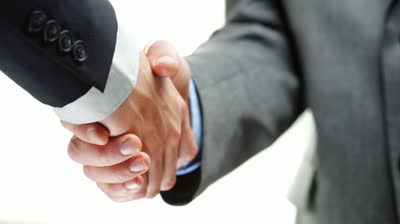 [Speaker Notes: How presentation will benefit audience: Adult learners are more interested in a subject if they know how or why it is important to them.
Presenter’s level of expertise in the subject: Briefly state your credentials in this area, or explain why participants should listen to you.]
Why Social Skills?
Those who don’t learn appropriate social skills at an early age might:
have problems with behavior.
have difficulty with schoolwork.
have difficulty controlling emotions.  
not be easily accepted by peers. 
have problems getting along with others.
[Speaker Notes: How presentation will benefit audience: Adult learners are more interested in a subject if they know how or why it is important to them.
Presenter’s level of expertise in the subject: Briefly state your credentials in this area, or explain why participants should listen to you.]
Basic Social Skills (Simple Manners)
Be polite
Say “Please” and “Thank You”
Make eye contact when talking
Hold the door for others
Turn your phone off when appropriate
Keep conversations polite and appropriate
Be punctual (on time)
Use appropriate language
[Speaker Notes: How presentation will benefit audience: Adult learners are more interested in a subject if they know how or why it is important to them.
Presenter’s level of expertise in the subject: Briefly state your credentials in this area, or explain why participants should listen to you.]
Important Skills for School Success
Manage time wisely and productively 
Create good study habits
Set attainable goals often
Concentrate and ask questions
Learn how to be a good note-taker
Complete assignments/turn them in on time
Get organized 
Be motivated to learn 
Work hard (no excuses!)
Do your best and be committed
[Speaker Notes: How presentation will benefit audience: Adult learners are more interested in a subject if they know how or why it is important to them.
Presenter’s level of expertise in the subject: Briefly state your credentials in this area, or explain why participants should listen to you.]
Important Skills for Employability
Communication skills (listening, speaking and writing)
Teamwork
Critical thinking (solve problems and make decisions)
Initiative / self-motivation 
Productive and positive attitude 
Leadership skills 
Adaptability 
Time management 
Integrity / honesty 
Dependability 
Interpersonal skills (“people” skills)
[Speaker Notes: How presentation will benefit audience: Adult learners are more interested in a subject if they know how or why it is important to them.
Presenter’s level of expertise in the subject: Briefly state your credentials in this area, or explain why participants should listen to you.]
Other “Lost” Skills
Appropriate Phone Use
Thank You Notes
Meal Time Manners / Dining Etiquette 
Tipping
[Speaker Notes: How presentation will benefit audience: Adult learners are more interested in a subject if they know how or why it is important to them.
Presenter’s level of expertise in the subject: Briefly state your credentials in this area, or explain why participants should listen to you.]